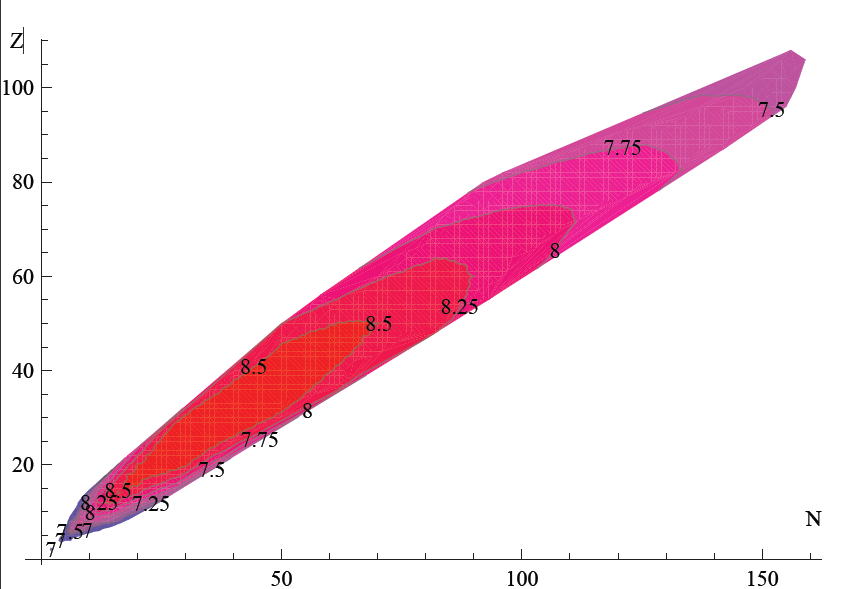 Binding energies in DATA [MeV]
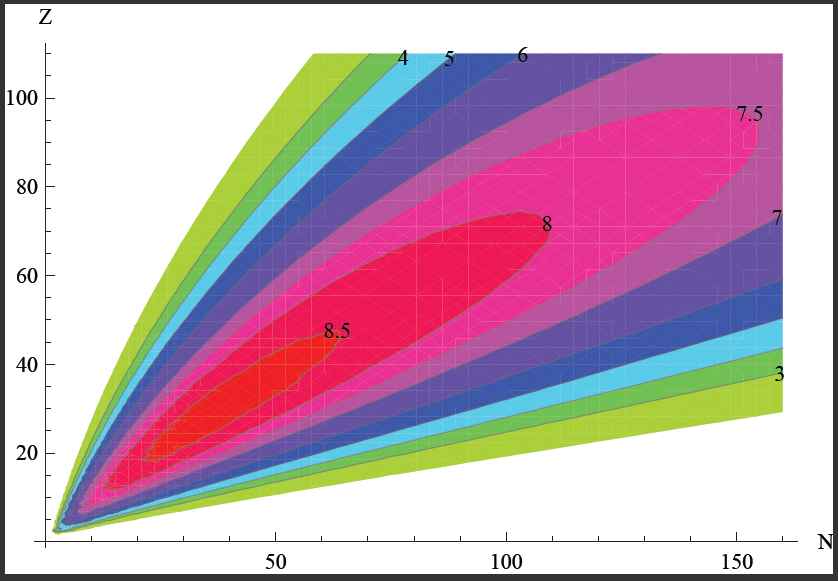 Binding energies from SEMF
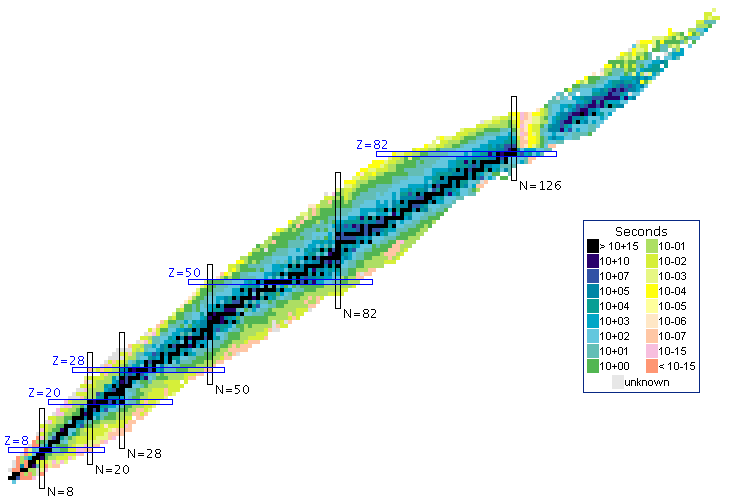 Z
N
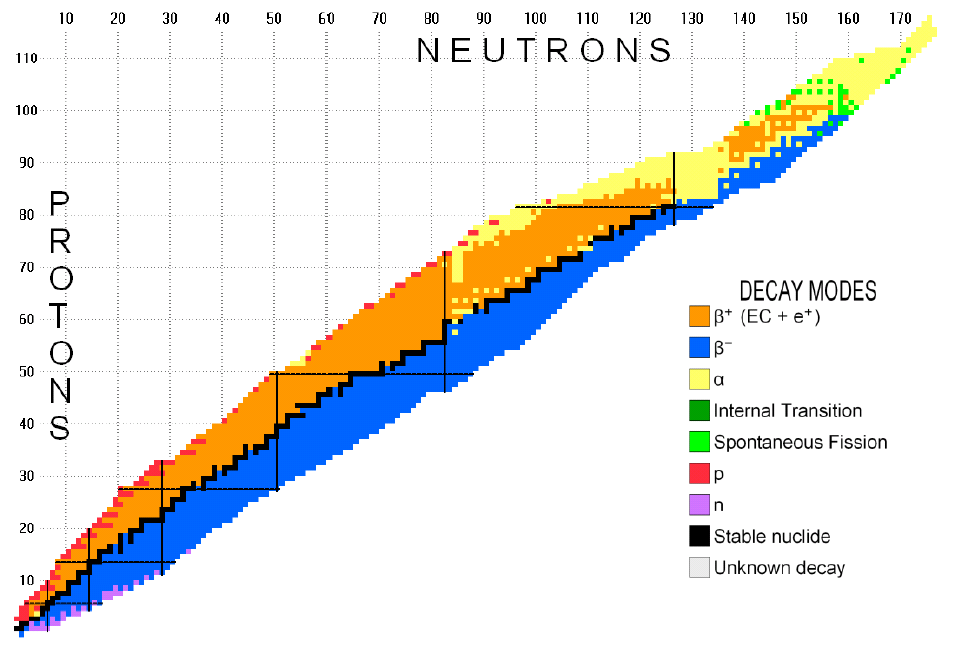 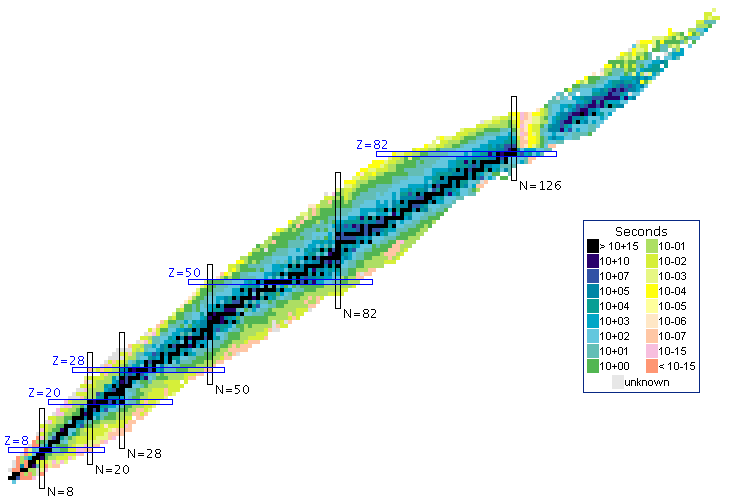 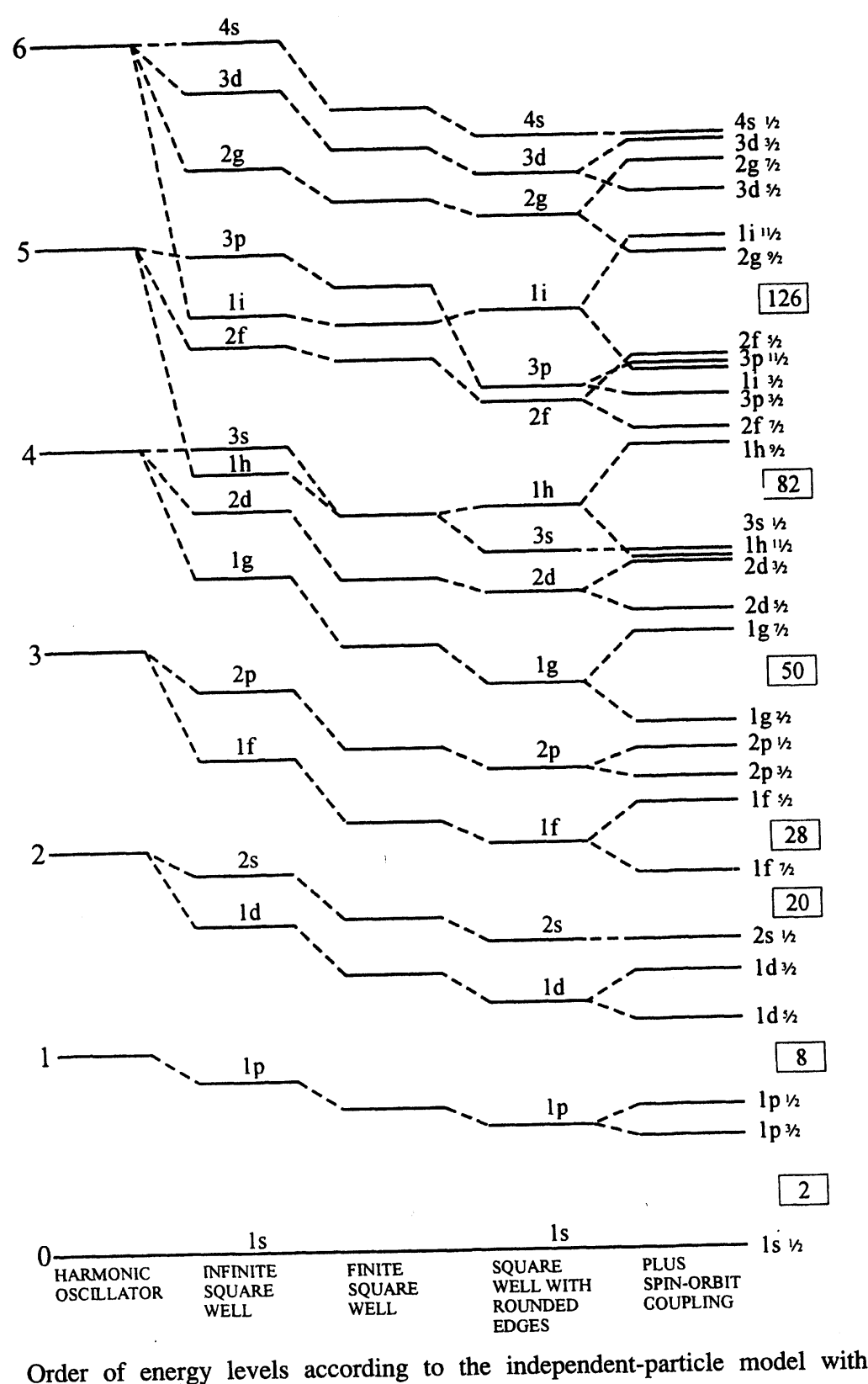 Building the SHELL model

-> SHO (3D)
-> Infinite spherical well
-> Finite spherical well
     -> + Spin-Orbit
Magic Numbers
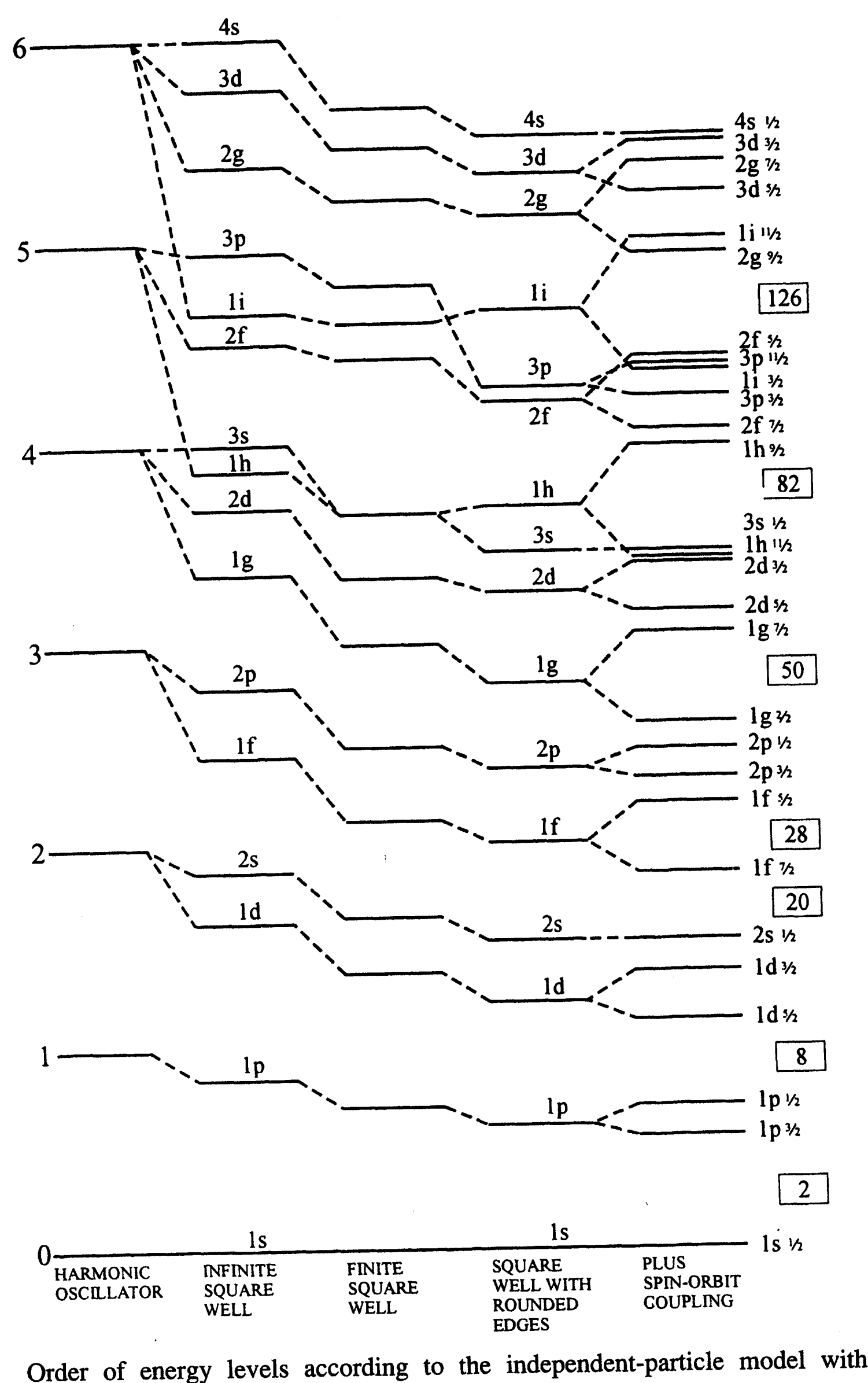 From Hodgeson, Gadioli &  Gadioli Erba